ESTUDIO DE LA NECESIDAD DE DISPONER DE UNA ESTRUCTURA PARA EL DESARROLLO DE OPERACIONES DE INFORMACIÓN EN LA FUERZA TERRESTRE
TCRN. de EM Mario Villarroel
TCRN. de EM Víctor Tapia
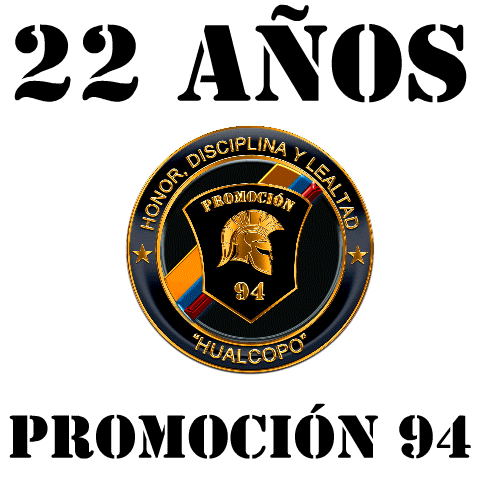 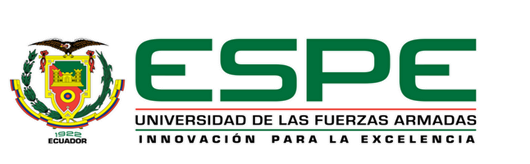 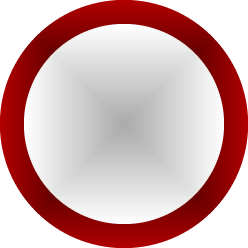 1
EL PROBLEMA DE LA INVESTIGACIÓN
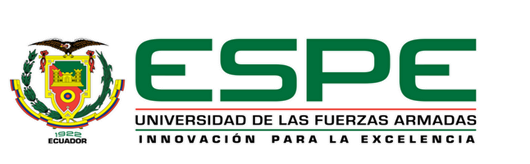 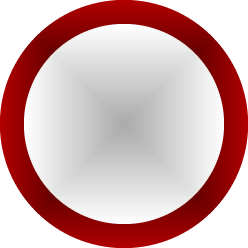 MARCO TEÓRICO
2
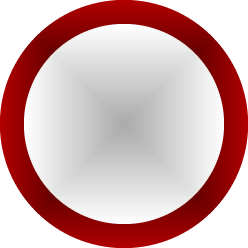 3
MARCO METODOLÓGICO
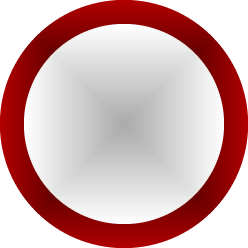 4
ESTRUCTURA DE LA PROPUESTA
EL PROBLEMA DE LA INVESTIGACIÓN
PLANTEAMIENTO DEL PROBLEMA
Por lo que se ha visto necesario y fundamental como Fuerza Terrestre, disponer de una estructura para el desarrollo de operaciones de información y así contar con una organización permanente, legalmente establecida cuyos efectivos y equipamiento sean determinados por la autoridad competente.
Dentro de nuestro ámbito regional existen muchas amenazas, unas nuevas y algunas que han evolucionado, entre ellas las Intermésticas que ponen en riesgo el activo intangible más importante de una organización que es la imagen institucional.
La Información es un recurso estratégico, vital para la seguridad nacional; las operaciones militares dependen de la información para muchas actividades simultáneas e integradas.
PLANTEAMIENTO DEL PROBLEMA
Las operaciones de información (O.I) dentro de la expresión militar de un Estado
Son operaciones de apoyo directo
Cuyo objetivo es afectar y/o defender la información y sistemas de información del adversario y propios respectivamente
Describiendo así, sólo una de sus capacidades que va más allá de solo defender la información
Para que nuestro personal se emplee y ejecute operaciones adecuadas.
En razón que a través de estas se colabora para que el entorno sea favorable
Es emplear la información para favorecer a las operaciones militares
FORMULACIÓN DEL PROBLEMA
¿Cuál es la afectación de no disponer de una estructura para el desarrollo de Operaciones de Información en la Fuerza Terrestre?
SUBPROBLEMAS O PREGUNTAS DE INVESTIGACIÓN
¿Quiénes conforman la estructura de las operaciones de información en la Fuerza Terrestre?
¿Qué marco legal sustenta las operaciones de información?
¿Qué nivel desarrolla las operaciones de información?
¿Quiénes conforman la estructura organizacional dentro de las operaciones de información?
OBJETIVO GENERAL
OBJETIVOS ESPECÍFICOS
1. Determinar una estructura para las operaciones de información  y que problemas existen por la falta de una estructura definida en la Fuerza Terrestre.
2. Identificar los aspectos legales que permitan el correcto funcionamiento de las operaciones
3. Establecer los niveles en los que actúan las operaciones de información.
4. Definir la estructura organizacional necesaria para el desarrollo eficiente, efectivo y eficaz de las operaciones de información.
MARCO TEÓRICO
FUNDAMENTACIÓN TEÓRICA
Reunir recursos para alcanzar resultados
Generar bienes y servicios de calidad
Crear valor para sus grupos de interés
ORGANIZACIÓN
Constituir un lugar que desarrolle el sentido de pertenencia y respeto
Utilizar eficazmente la tecnología de la información y de manufactura
Desarrollar capacidad para aprender de la experiencia
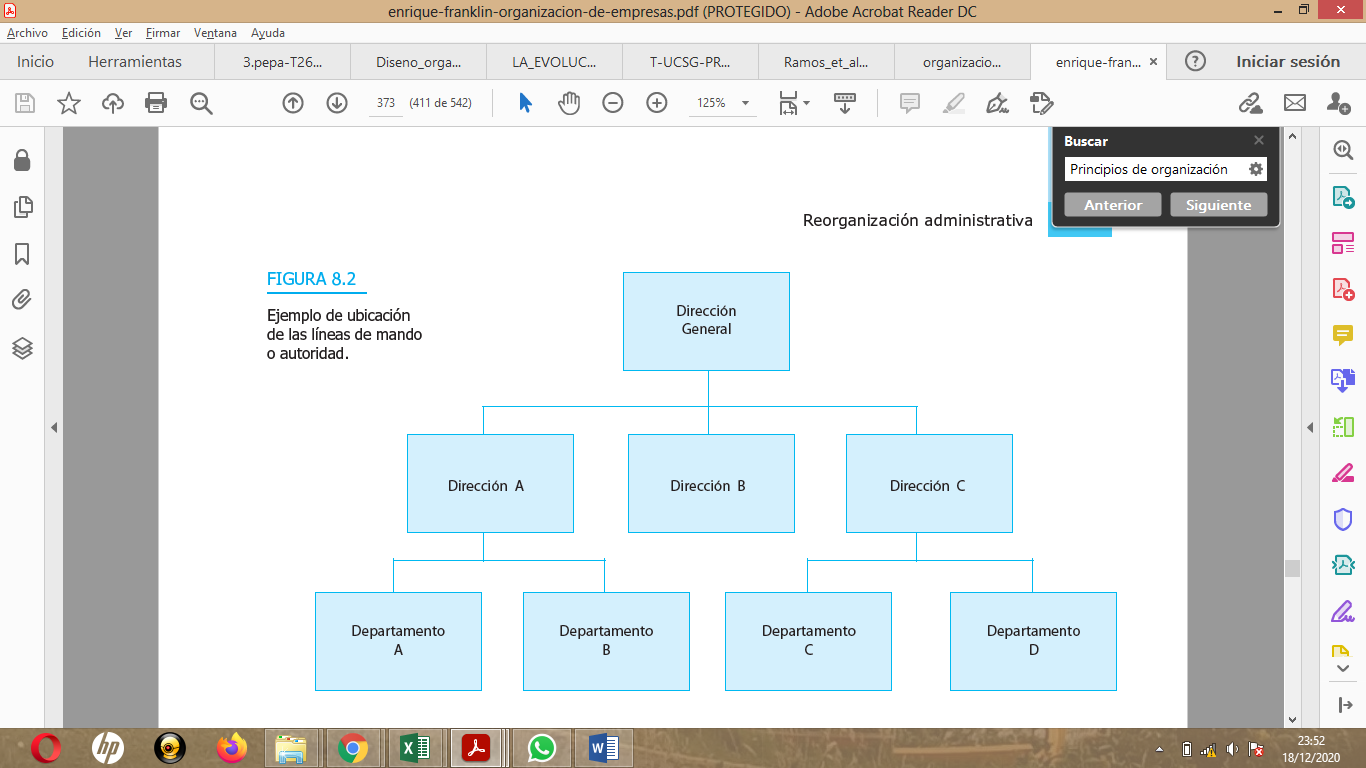 FUNDAMENTACIÓN TEÓRICA
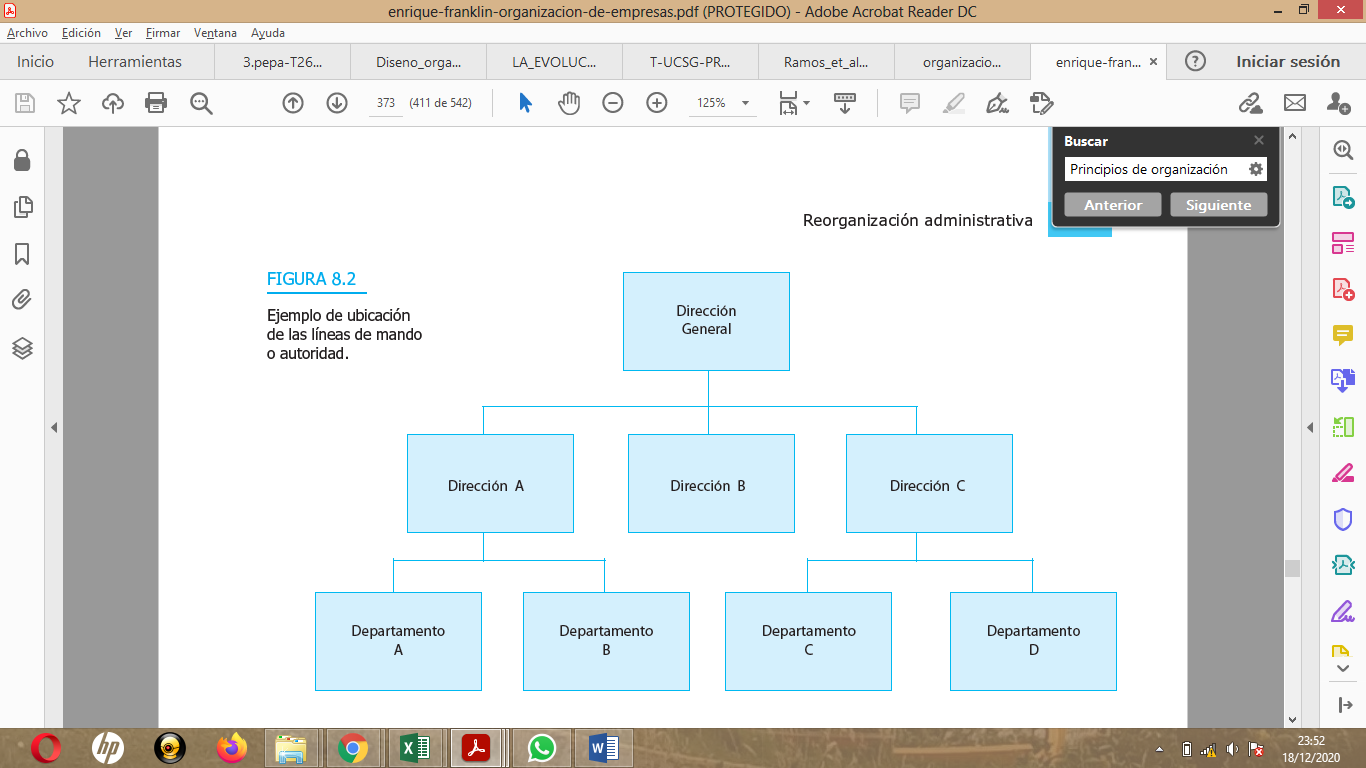 Departamentalización
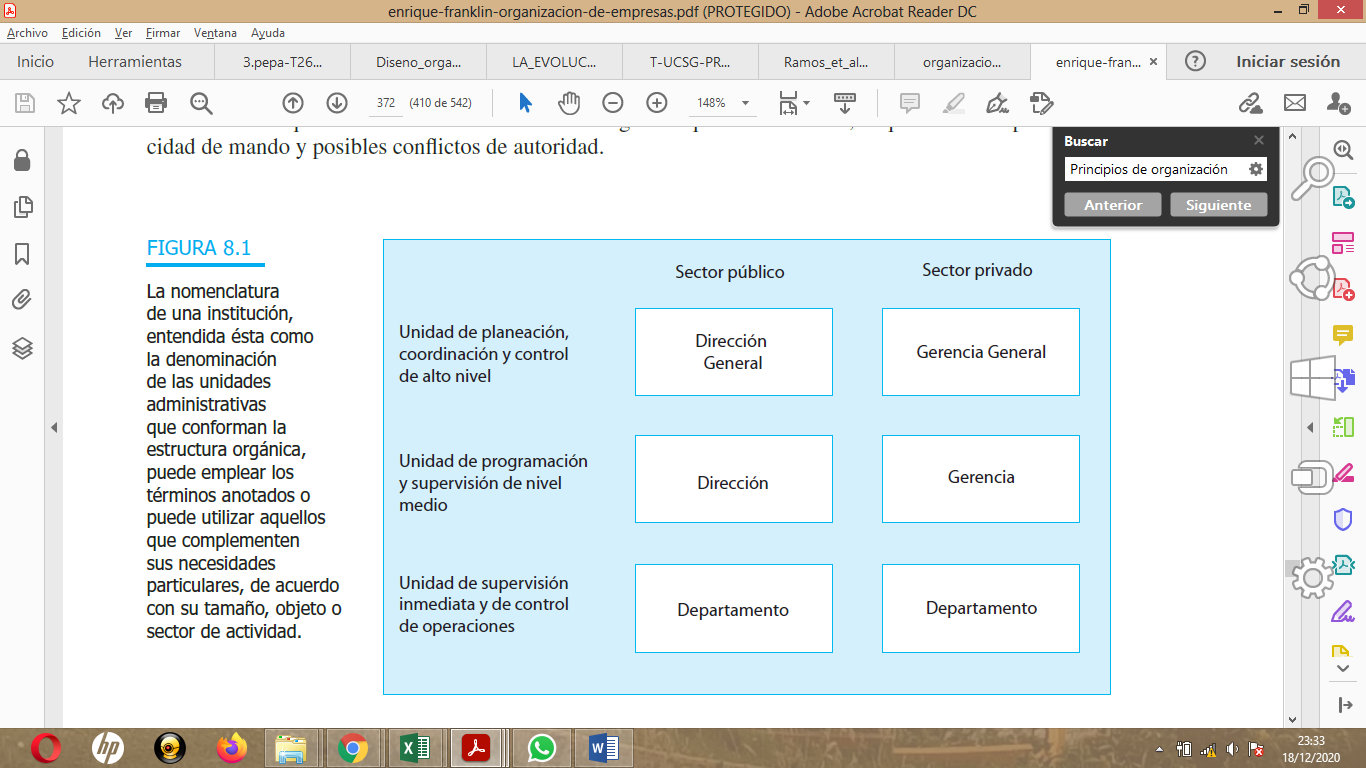 Jerarquización
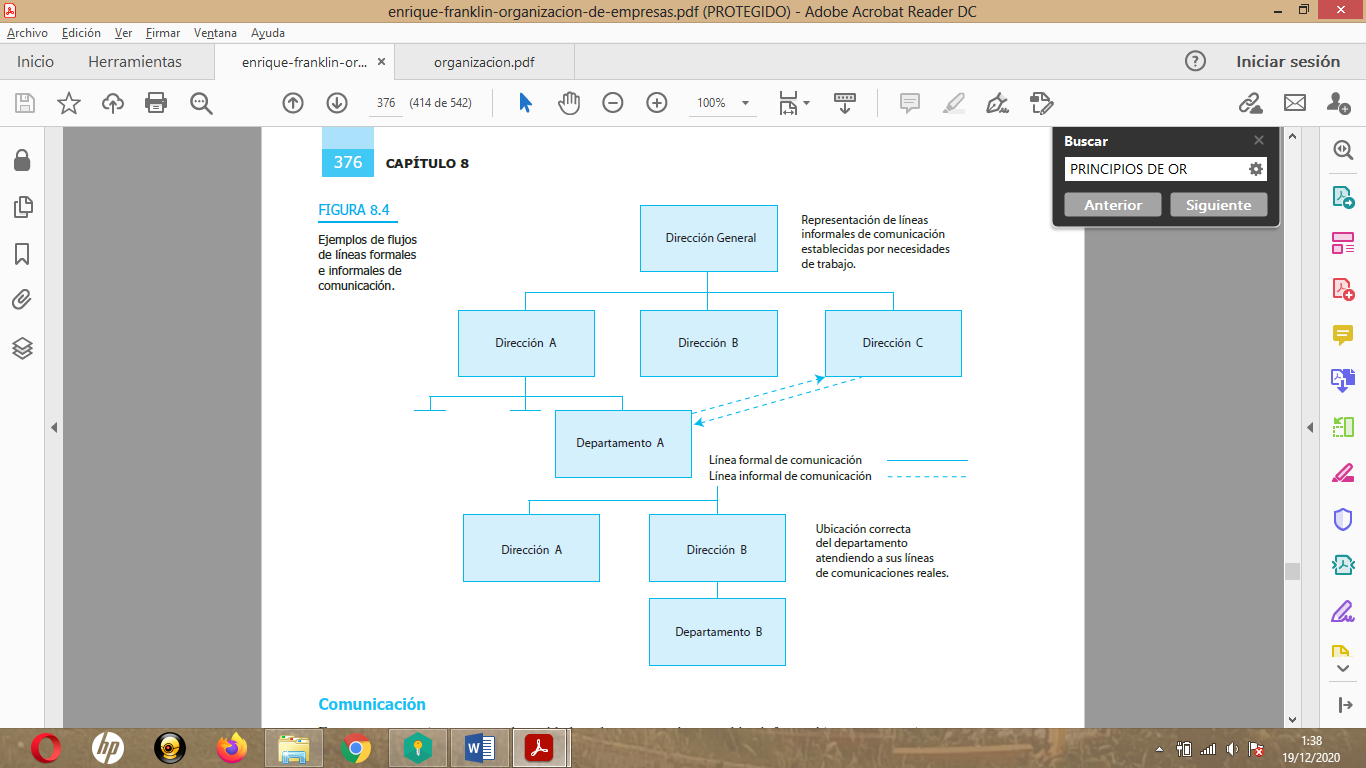 Comunicación
PRINCIPIOS 
DE 
ORGANIZACIÓN
Línea de mando
Tramo de control
Unidad de mando
Responsabilidad
Autoridad
FUNDAMENTACIÓN TEÓRICA
Diseño enfoque sistémico de la estructura 
(sinergia)
Modelo de la Estructura organizacional (organigrama)
Estructura y la relación con la estrategia.
Clima organizacional
ESTRUCTURA ORGANIZACIONAL
Delegar a otros facultades
Gestión del Talento Humano
FUNDAMENTACIÓN TEÓRICA
Las Operaciones de Información son esenciales para la ejecución exitosa de las operaciones militares.
Operaciones de Información
Un objetivo clave de las Operaciones de Información es lograr y mantener la superioridad de información.
Se describe a las Operaciones de Información como el empleo integrado de las capacidades principales, de apoyo y relacionadas que se desarrollan en los procesos de Operaciones de Información aplicables a las amenazas propias con lo que es coherente con los procesos de restructuración de las Fuerzas Armadas.
FUNDAMENTACIÓN TEÓRICA
A. Capacidades Principales:
Operaciones Psicológicas
Operaciones de Decepción y Engaño
Guerra Electrónica
Seguridad en las Operaciones
Operaciones del Ciberespacio
B. Capacidades de Apoyo:
Inteligencia para Operaciones de Información
C. Capacidades Relacionadas:
Comunicación social
MARCO METODOLÓGICO
TIPO DE INVESTIGACIÓN
Nuestra investigación será descriptiva, ya que abarca la mayor parte de las encuestas en línea
Será analizada a través de una investigación aplicada ya que nuestro propósito es encontrar una estructura que pueda ser empleada para abordar el campo que abarca las operaciones de la información
Se considera concluyente dada su naturaleza cuantitativa sobre una estructura definida de las operaciones de información en el CC.FF.AA ahora planteándola para la Fuerza Terrestre
Se planea previamente tener un diseño estructurado para que la información recopilada pueda atribuirse estadísticamente a la muestra tomada.
DISEÑO DE INVESTIGACIÓN
La aplicación de una encuesta a personal experto y calificado en el área
La cual se procederá a realizar el análisis respectivo y se concluirá basándonos en un diseño cuantitativo
LA INVESTIGACIÓN
Los datos recopilados a través de la encuesta serán tabulados para definir la mejor estructura que se debe concebir para la propuesta de organización o estructura
Para operaciones de información o semejante en la Fuerza Terrestre
POBLACIÓN Y MUESTRA
La población objeto de estudio para este proyecto según datos obtenidos de la visita técnica a expertos del área de operaciones de información en la Comandancia General del Ejército, realizada en el mes de febrero del año curso, determinó que existen aproximadamente 25.000 Sres. Oficiales y Voluntarios en la Fuerza Terrestre.
TAMAÑO DE LA MUESTRA
Para el cálculo del tamaño de la muestra (n), se necesita el valor del Tamaño del Universo (N) que en este caso pertenece al numérico del personal de la Fuerza Terrestre, así también las probabilidades de éxito (p) y las probabilidades de fracaso (q), además se considera el nivel de confianza (z) del 95% y un margen de error (e) del 5%.
RECOLECCIÓN DE LA INFORMACIÓN
La recolección de la información se la realizó a través de la aplicación de una encuesta, a 137 señores Militares Profesionales de la Fuerza Terrestre, en los Grados de Mayor a Teniente Coronel.
ESTRUCTURA DE LA PROPUESTA
RELEVANCIA DE LA INVESTIGACIÓN
La modernización paralela a la transformación de la Fuerza Terrestre y sus fundamentados dentro de los objetivos estratégicos del Ejército ecuatoriano para los años 2017-2021
Objetivo 2
Mantener la imagen institucional
Optimizar los procesos de difusión de información que tenga impacto estratégico
Numeral 1…
Optimizar las actividades de apoyo al desarrollo con las entidades del Estado
Numeral 4…
Objetivo 7
Incrementar la eficiencia institucional
Optimizar en forma permanente la estructura organizacional de la Institución
Numeral 4…
ACCIÓN INTEGRAL
DIRECCIÓN
SUBDIRECCIÓN
DEPARTAMENTO DE OPERACIONES PSICOLÓGICAS
DEPARTAMENTO DE COMUNICACIÓN SOCIAL
SECCIÓN DE COMUNICACIÓN ESTRATÉGICA
SECCIÓN DE CEREMONIAL Y PROTOCOLO
SECCIÓN DE GUERRA PSICOLÓGICA
SECCIÓN DE ACCIÓN PSICOLÓGICA
UNIDAD DE RELACIONES PÚBLICAS
UNIDAD DE ACCIÓN AL DESARROLLO
UNIDAD DE PROPAGANDA
UNIDAD DE PROCESAMIENTO Y DIFUSIÓN COMUNICACIONAL
UNIDAD DE ACCIÓN CÍVICA
UNIDAD DE CONTRAPROPAGANDA
UNIDAD DE APOYO A LAS INSTITUCIONES DEL ESTADO
UNIDAD DE MEDICIÓN E IMAGEN INSTITUCIONAL
ACCIÓN INTEGRAL
DIRECCIÓN
Realizar actividades de acción psicológica, dirigidas a los auditorios objetivos internos y externos, a través de una planificación, seguimiento y control de las operaciones psicológicas que ejecutan las unidades de la Fuerza Terrestre, en todo el territorio nacional, mediante la supervisión del cumplimiento de las campañas comunicacionales, ceremonias y desfiles militares y demás actividades remitidas por el CC.FF.AA, a fin de fortalecer la imagen institucional e influir en el comportamiento y actitudes del personal militar, con el propósito de contribuir con la misión institucional.
Este Departamento en el Ejército ecuatoriano se define con la misión de planear y desarrollar programas de Acción Integral, de manera contundente y persistente actividades contempladas y enmarcadas dentro de las acciones psicológicas, guerra psicológica, comunicación estratégica, ceremonial y protocolo, que incrementen el liderazgo y la moral de las tropas, consolide nuestra legitimidad ante la población civil y disminuya la voluntad de lucha de los involucrados en las nuevas amenazas a nivel local y regional, con el fin de generar un ambiente de paz, seguridad y desarrollo que garantice el orden legalmente constituido en el territorio del Ecuador, las cuales se deben desarrollar en este nivel ejecutivo cohesionadas y alineadas a los requerimientos de la  Fuerza Terrestre y que sean un aporte fundamental a las operaciones militares y a sus nuevas misiones.
SUBDIRECCIÓN
Se encarga de la comunicación que investiga, planifica, integra y transforma para la seguridad de las operaciones militares de la Fuerza Terrestre.
Realiza actividades de planificación para alcanzar, de un auditorio objetivo amigo y neutral, el apoyo a las operaciones militares; para aumentar la voluntad de lucha y elevar la moral de las propias tropas.
Regula la participación del contingente militar en las actividades de apoyo al desarrollo sin menoscabo de la participación de las unidades de la Fuerza Terrestre en su aporte a la misión fundamental.
Planifica la participación del contingente militar en las actividades de apoyo a la población sin menoscabo de la participación de las unidades de la Fuerza Terrestre en su aporte a la misión fundamental.
Mejorar el nivel de cooperación e integración con las otras instituciones del Estado para lograr mejores resultados en operaciones conjuntas…
Planificar el uso planificado de la propaganda y otras técnicas, dirigidas a auditorios objetivos y/o adversarios con la finalidad de dividir, desprestigiar a los mandos políticos y militares, restar la voluntad de lucha y motivar la deserción de sus tropas.
DEPARTAMENTO DE OPERACIONES PSICOLÓGICAS
DEPARTAMENTO DE COMUNICACIÓN SOCIAL
Gestionar la comunicación como herramienta que motive al personal, aumentando su compromiso y entrega, que sea un apoyo adecuado al cumplimiento de los objetivos institucionales, mediante las relaciones públicas, procesamiento y difusión comunicacional y la medición de identidad e imagen institucional, para fortalecer la identidad e imagen institucional.
Planificar la contrapropaganda mediante métodos aplicados y mensajes para combatir la propaganda que trate de influir en las acciones u operaciones militares de la Fuerza Terrestre.
Planificar la comunicación mediante las relaciones públicas para generar direccionamientos y acciones en mejora de la gestión comunicacional, por medio de la elaboración y ejecución de un plan de comunicación; crear, mantener y fortalecer las relaciones de mutuo beneficio con los grupos de interés; realizar el  seguimiento de la información publicada en los medios de comunicación; manejar adecuadamente crisis comunicacionales; gestionar de manera estratégica la comunicación para apoyar al logro de los objetivos institucionales.
Producir información mediante la elaboración de productos comunicacionales de calidad para fortalecer la imagen e identidad del Ejército Ecuatoriano.
Evaluar el impacto integral de la gestión comunicacional y su aporte al fortalecimiento de la imagen institucional, mediante datos estadísticos fidedignos para optimizar la gestión comunicacional e institucional.
Planificar y ejecutar las labores de ceremonial y protocolo militar mediante la ejecución del Plan Anual de Ceremonial Militar para mantener vivas las tradiciones institucionales para fortalecer  la identidad e imagen institucional sobre la base de la ejecución de Plan de Comunicación de Ejército.
SECCIÓN DE COMUNICACIÓN ESTRATÉGICA
SECCIÓN DE CEREMONIAL Y PROTOCOLO
SECCIÓN DE GUERRA PSICOLÓGICA
SECCIÓN DE ACCIÓN PSICOLÓGICA
UNIDAD DE RELACIONES PÚBLICAS
UNIDAD DE ACCIÓN AL DESARROLLO
UNIDAD DE PROPAGANDA
UNIDAD DE PROCESAMIENTO Y DIFUSIÓN COMUNICACIONAL
UNIDAD DE ACCIÓN CÍVICA
UNIDAD DE CONTRAPROPAGANDA
UNIDAD DE APOYO A LAS INSTITUCIONES DEL ESTADO
UNIDAD DE MEDICIÓN E IMAGEN INSTITUCIONAL
VISIÓN
MISIÓN
Para el año 2030, ser una unidad consolidada en Acción Integral, con personal capacitado y entrenado para actividades propias en OPSIC y COMUNICACIÓN SOCIAL como dos grandes áreas en apoyo a las operaciones militares que ejecuta la Fuerza Terrestre, con oportunidad y eficiencia aportando al adecuado desempeño de las capacidades militares.
Planear y desarrollar programas de Acción Integral, de manera contundente y persistente actividades contempladas y enmarcadas dentro de las acciones psicológicas, guerra psicológica, comunicación estratégica, ceremonial y protocolo, que incrementen el liderazgo y la moral de las tropas, consolide nuestra legitimidad ante la población civil y disminuya la voluntad de lucha de las involucrados en las nuevas amenazas a nivel local y regional, con el fin de generar un ambiente de paz, seguridad y desarrollo que garantice el orden legalmente constituido en el territorio del Ecuador.
CONCLUSIONES
Los elementos que se han propuesto para esta estructura para la Fuerza Terrestre, aportan significativamente para afrontar los nuevos retos que las amenazas actuales así lo imponen, y crean un escenario previsto prospectivamente, teniendo siempre presente la importancia que poseen cada uno de ellos, ya que influyen significativamente en el proceso de toma de decisiones.
Estas decisiones que tienen como fin impactar positivamente en la ejecución de operaciones militares, buscando siempre mantener la moral en alto de las tropas.
Con un mando centralizado en Acción Integral, se influye positivamente en el escenario operativo, logrando que la Fuerza Terrestre y sus miembros, confíen en el manejo de la información y en la transformación de la institución manteniendo una estructura que contenga estas dos grandes áreas que realizarán de mejor manera sus actividades sin que cada uno lo haga por separado y sin coordinaciones adecuadas.
Esta nueva estructura, aporta a la Fuerza Terrestre con un mejor desempeño para ser cada día mejor su labor, no solo como ente garante de la soberanía nacional, sino también como una institución que contribuye al desarrollo y recuperación del Ecuador y su pueblo.
RECOMENDACIONES
Con un profundo sentimiento de ver cada día mejor a nuestra institución, con mejores procesos y desarrollo del cumplimiento de las misiones impuestas a la Fuerza Terrestre, nos permitimos recomendar se transmita este estudio y  propuesta a las unidades respectivas en la Fuerza Terrestre para su análisis y posible aplicación o implementación
ESPE
GRACIAS POR SU ATENCIÓN